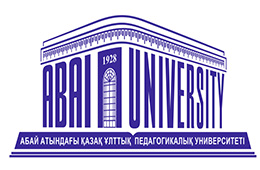 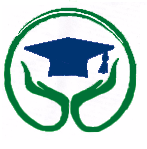 Специальное образование в Казахстане: современность и перспективы
З.А .Мовкебаева
Директор Ресурсного консультативного центра по инклюзивному образованию для вузов РК
2021 г.
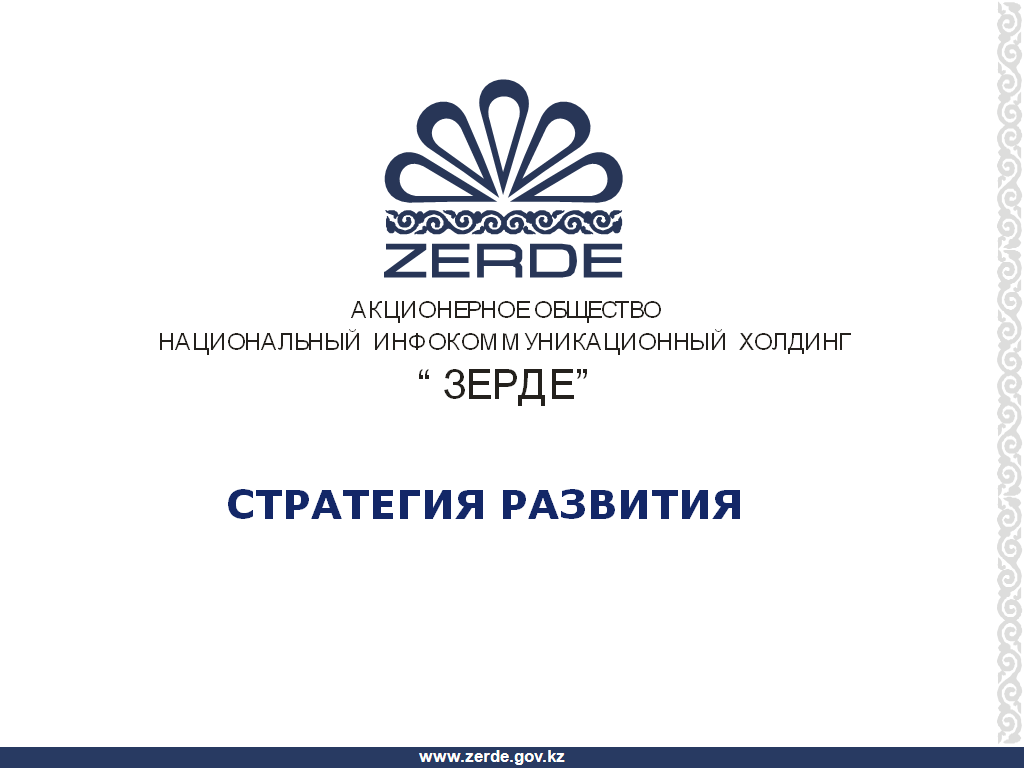 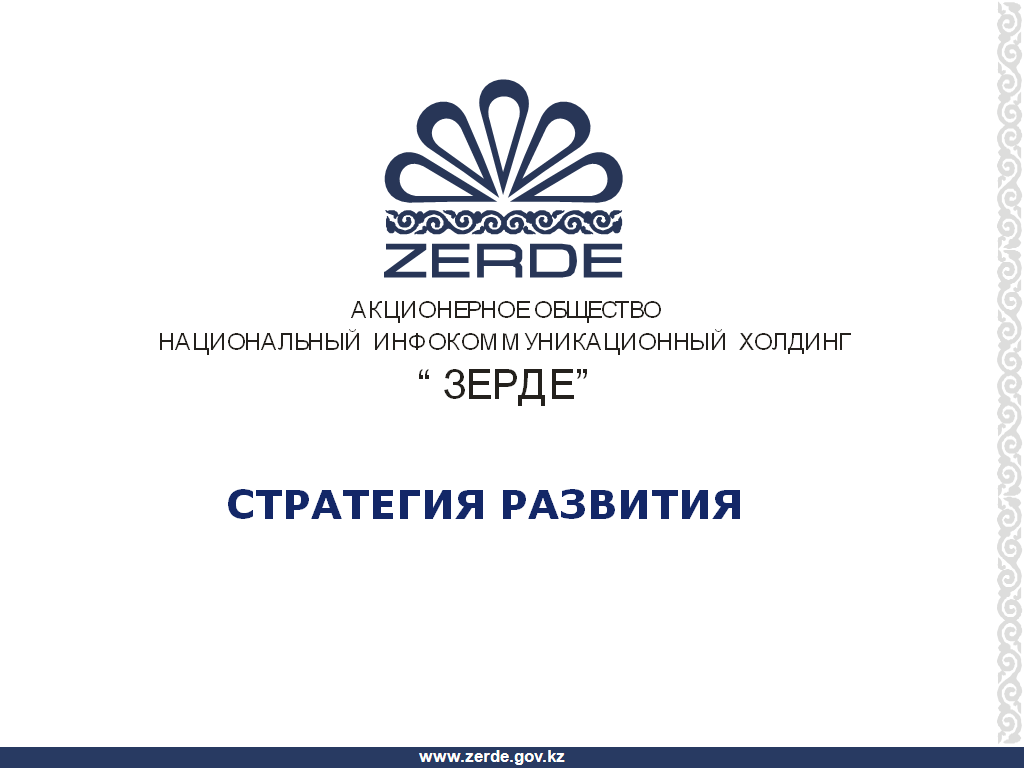 Казахстанский путь – 2050:
Единая цель, единые интересы, единое будущее, 18.01.2014
«Казахстан должен стать безбарьерной зоной, в стране необходимо усилить работу по поддержке людей с  ограниченными возможностями… 
Они будут знать, что они в обществе, они работают, они зарабатывают».
Система государственной поддержки детей с ограниченными возможностями в Республике Казахстан является уровневой и охватывает работу различных ведомств:  в области здравохранения, образования и социальной защиты
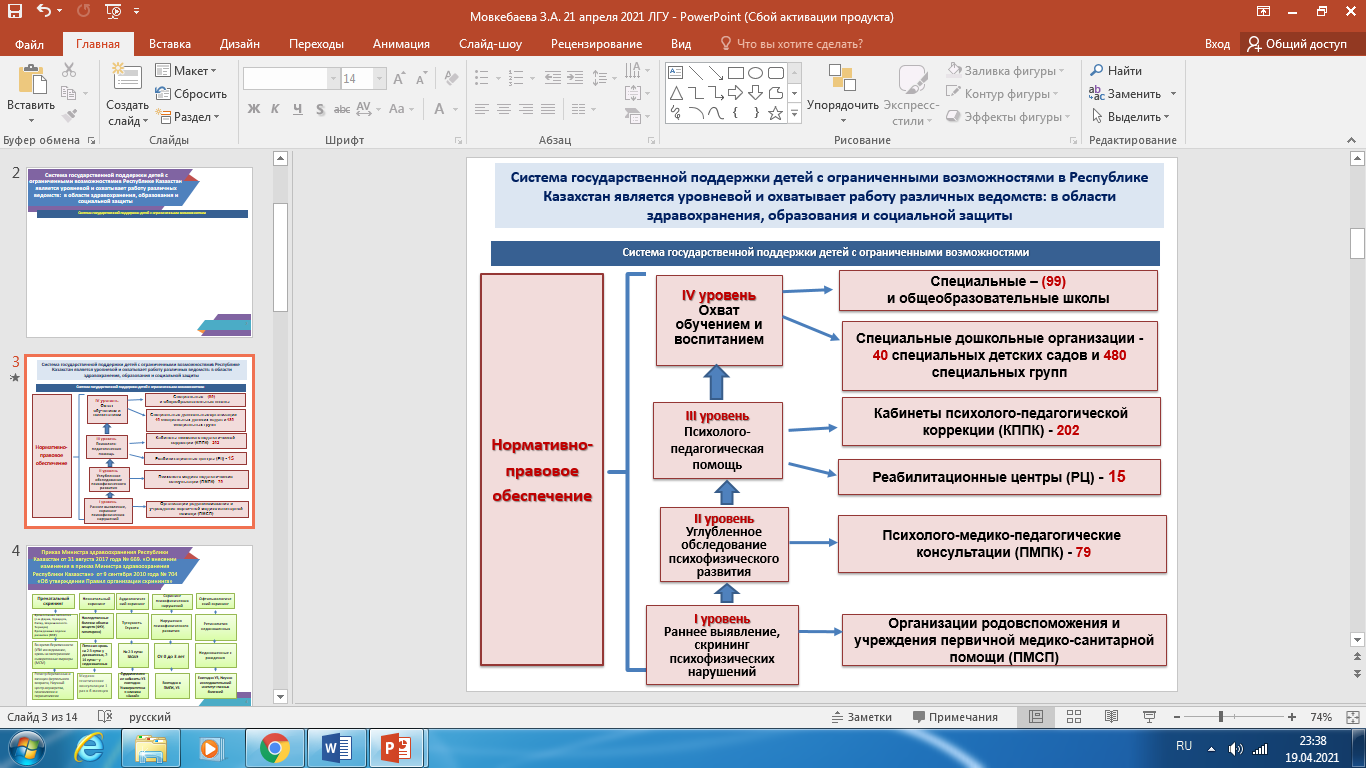 3
1 задача  – концептуальная
Разработка и внедрение национальной модели инклюзивного образования, составленной с учетом казахстанских условий, менталитета Сегодня –  создание для детей с ОВ специальных условий в общем образовании.



.
4
2 задача  – научно–исследовательская
Необходимо серьезное научное обоснование процесса специального образования в инклюзивных условиях. 

Задачи:
Широкомасштабное, комплексное и системное проведение междисциплинарных научных исследований. 
Переход в научных исследованиях с процессуального аспекта на результативный, создавая научно-обоснованные инструменты обеспечения качества специального и инклюзивного образования.
5
3 задача  – Нормативно-правовое обеспечение
Нормативно-правовое обеспечение специального и инклюзивного образования. 

Нормативно-правовое обеспечение всех процессов специального и инклюзивного образования. 

2. Исключение в нормативно‑правовых актах положений, сомнительных или нарушающих права детей с ограниченными возможностями.
6
4 задача  – программно-учебно-методическое обеспечение
C 2007 года разработаны программы  начального, основного среднего образования для  обучающихся с нарушениями интелекта, зрения, слуха, речи, опорно-двигательного аппарата по всем предметам инвариантного и коррекционного цикла (318 программ).
С 2008 года разработаны 145 учебников и УМК для детей с нарушениями зрения и интеллекта. Все учебники прошли экспертизу и включены в Перечень рекомендованных МОН
Разработаны Программы профессионального образования  для детей с нарушениями интеллекта (15 проф. направлений).
7
5 задача  – Кадровое обеспечение
21 вуз осуществляет подготовку специальных педагогов (дефектологов).
Включены обязательные инклюзивно ориентированные дисциплины в учебные планы всех педагогических специальностей
Проблемы: 
Дефицит специалистов для психолого-педагогического сопровождения детей в инклюзивной среде составляет 64%. 
Отсутствие учета потребности региона в дефектологах конкретных специализаций. 
Недостаточность в вузах образцов современного учебного оборудования, передовых ассистивных технологий, образовательных и инструментальных программ и др.
8
БЛАГОДАРЮ ЗА ВНИМАНИЕ!
9